COLAS
Es una estructura de tipo FIFO. Primero en entrar, primero en salir. (Cola de Admisiones y Registros)
Donde se Utiliza:
1. Problemas donde las personas necesitan servicios (Bancarios, Académicos)
2. Sistemas operativos:
Cola E/S (cola de impresión)
Colas múltiples en procesos.
Colas de algoritmos de reemplazo de página.
3. Estadística Teoría de Colas.
Matemáticas, comparaciones de servicios para optimizar la atención a los Usuarios.
COLAS
Operaciones con Colas:
1. Encolar:
*Cola Vacía
Consiste en llevar elementos a la cola.
2. Desencolar:
*Cola Llena
Consiste en sacar elementos de la cola.
Operaciones de Colas:
1. Estática:
Con vectores.
Listas ligadas.
2. Dinámica
COLAS
Como Encolar:
DATO(X)=D
LIGA(X)=P
P=X
Ult=P
P=NULL
D=2
New(x)
X
X
2
NULL
4
4
Prueba de Escritorio
P
X
D
Ult
D=10
Liga(X)=ligap
Liga(P)=X
Ult=x
4

8
2


10
Null
4
4
Null
4
4
8
X
2
NULL
4
8
Liga(X)=liga(Ult)
Liga(Ult)=X
Ult=x
ult
8
2
NULL
2
NULL
4
8
P
D
Ult
X
P
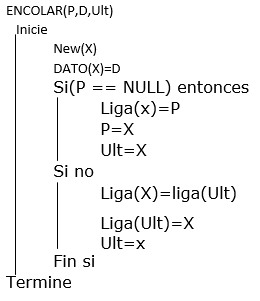 1

9
3
5
8
10
Null
01
02
03
04
05
06
Null
01
01

02
03
04
05
06
1
02
01
x2
x1
04
03
3
null
9
Null
03
02
x4
x3
06
05
ULT
8
null
5
null
10
Null
05
04
06
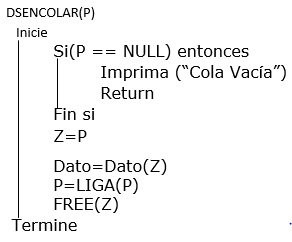 --
--
--
--
--
--
P
Z
DATO
P
D
Ult
X
x
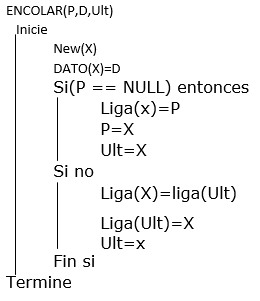 1

9
3
5
8
10
Null
01
02
03
04
05
06
Null
01
01

02
03
04
05
06
1
02
01
x2
x1
04
03
3
NULL
9
NULL
03
02
x4
x3
06
05
x5
8
NULL
5
NULL
10
NULL
05
04
06
P
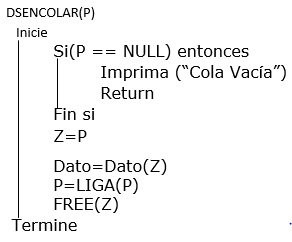 P
ULT
P
9
05
1
02
12
NULL
02
01
05
P
Z
DATO
PRINT
1

9

12
01
02
05

NULL
01
FREE
02
FREE
05
FREE
COLA VACIA
RETO:
Si tengo el apuntador de entrada a una cola.
ELABORA un ALGORITMO que permita CONSTRUIR una PILA con los elementos de la COLA de tal manera que el último elemento de la PILA(Tope) Sea el último Elemento de la COLA.